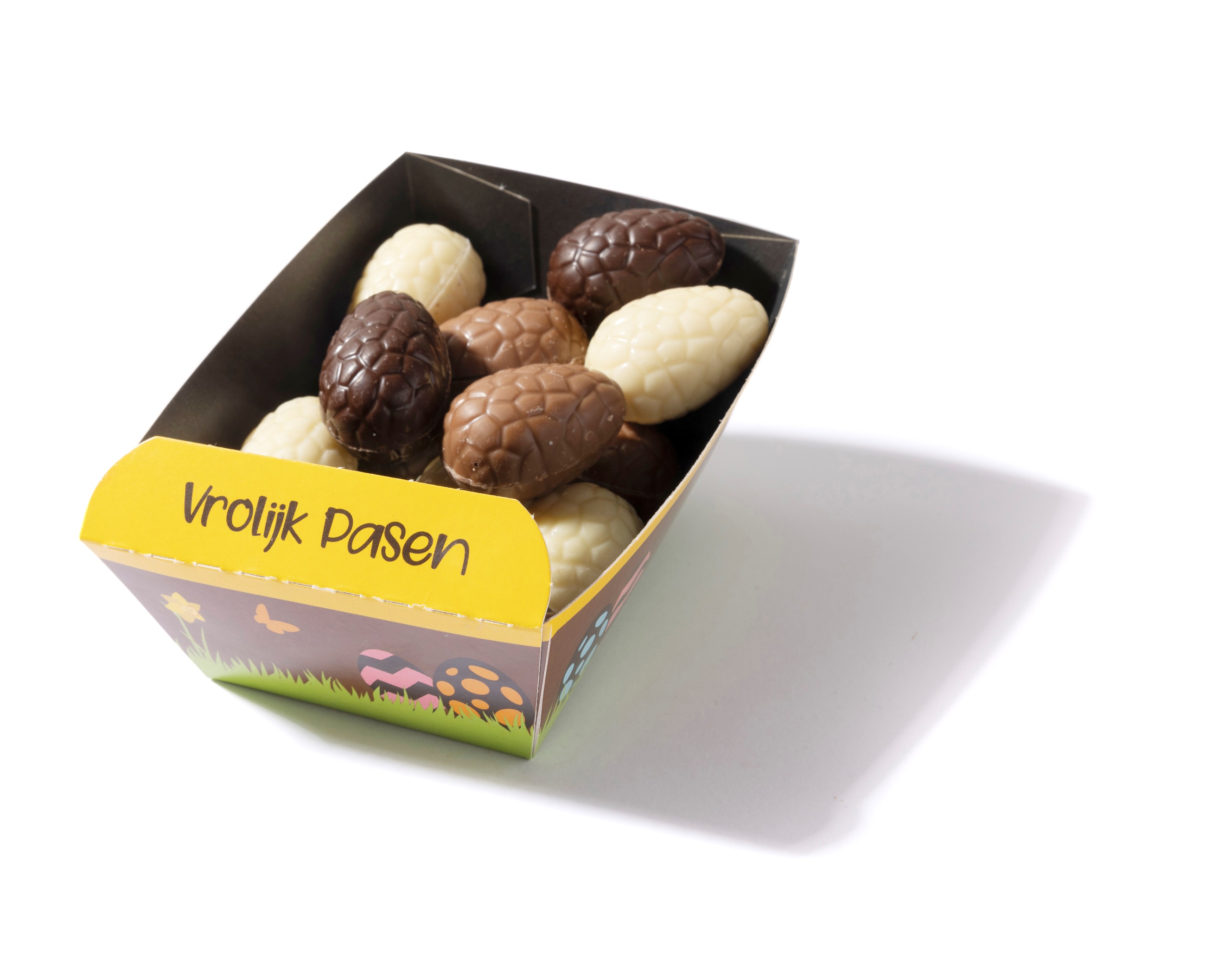 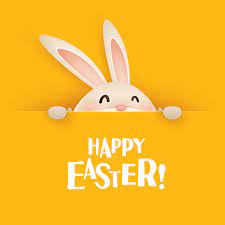 BAKJE 1
Eitjes massief gemengd
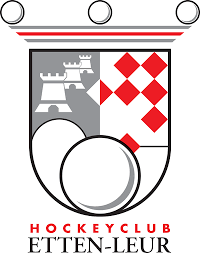 PAAS
VERENIGINGS
ACTIE
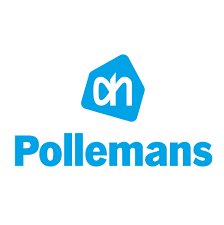 BAKJE 2
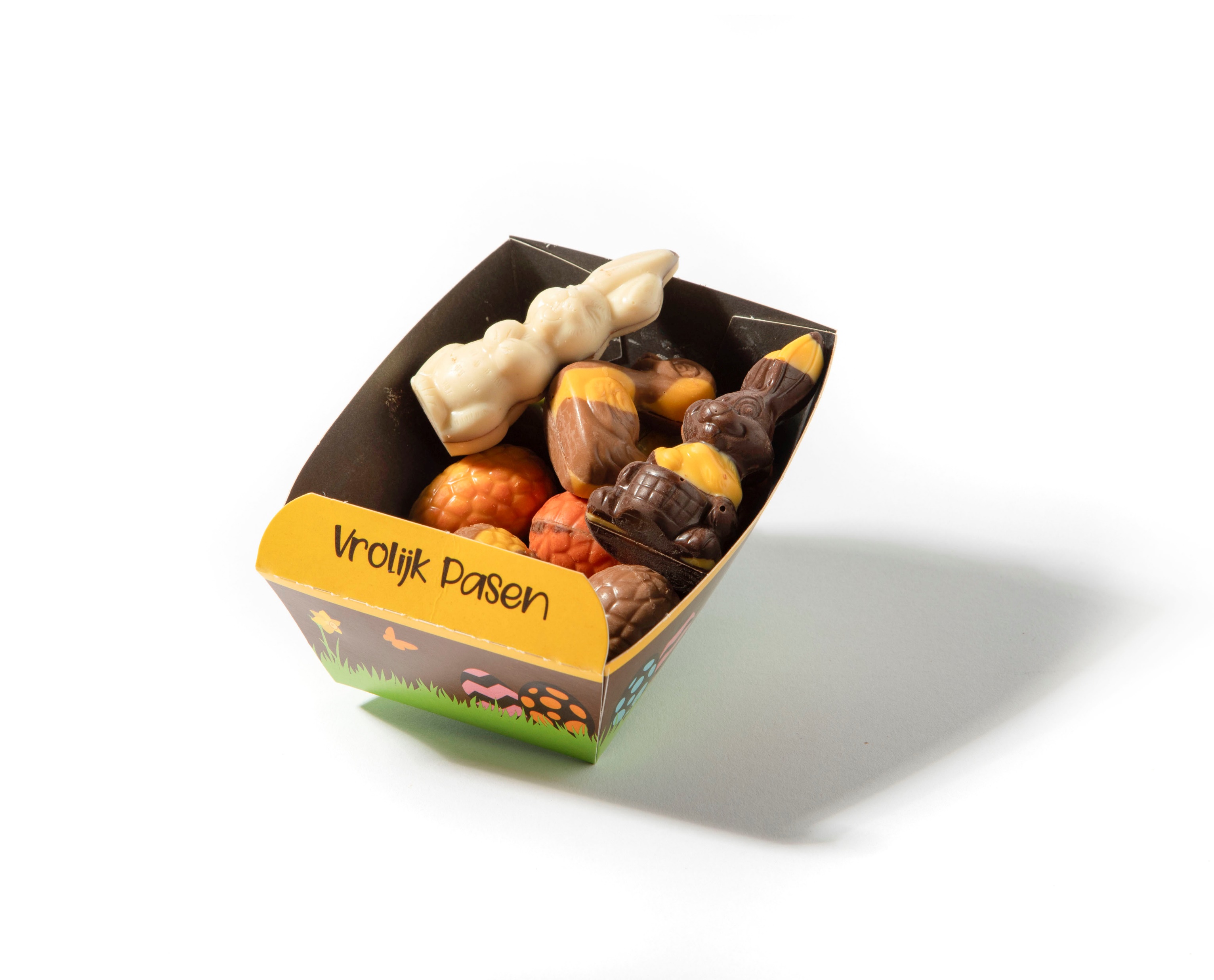 Paas Assortiment eitjes & haasjes
Ingrediënten: suiker, cacaoboter, 9,3% HAZELNOOT, volle MELKpoeder, cacaomassa, 
palmvet, kokosvet, magere cacaopoeder, weipoeder (MELK), MELKsuiker, emulgator: 
SOJAlecithine, magere MELKpoeder, natuurlijk vanillearoma, aroma, paprika-olie, 
kleurstoffen: E160c; E120, spirulina-extract, trehalose dihydraat, 
conserveermiddel: E200. Kan sporen van gluten, ei, pinda en noten bevatten. 
Pure chocolade bevat ten minste 48% cacaobestanddelen. 
Melkchocolade bevat ten minste 33% cacaobestanddelen. 
Witte chocolade bevat ten minste 26% cacaobestanddelen.
 
Gewicht per bakje: 175.00 gram
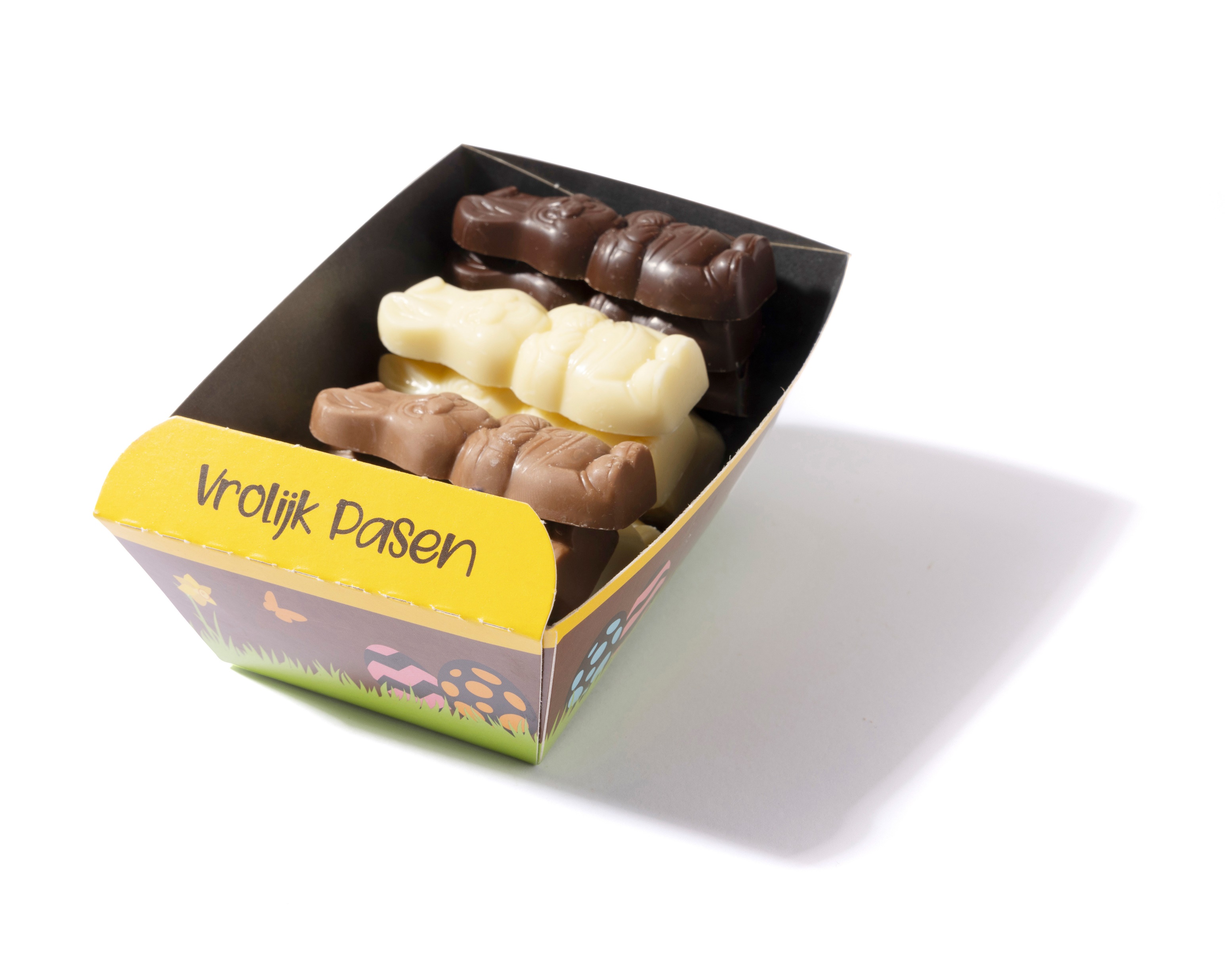 BAKJE 3
Platte haasjes massief gemengd
Bestelformulier
Naam : ……………………………………………………………………………………………..
Team  : …………………………………………..
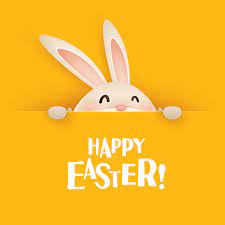 PAAS
VERENIGINGS
ACTIE
BAKJE 1
BAKJE 2
BAKJE 3
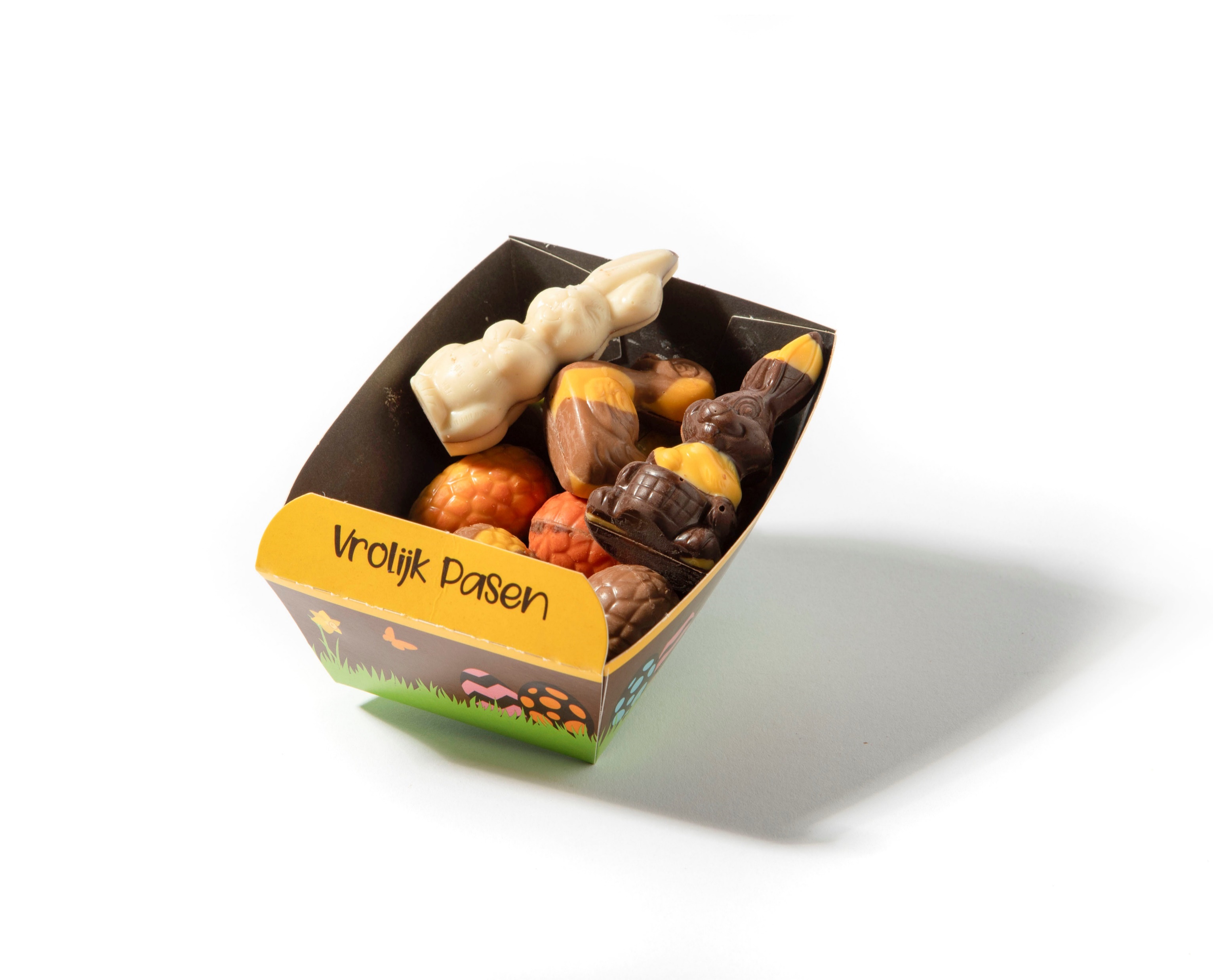 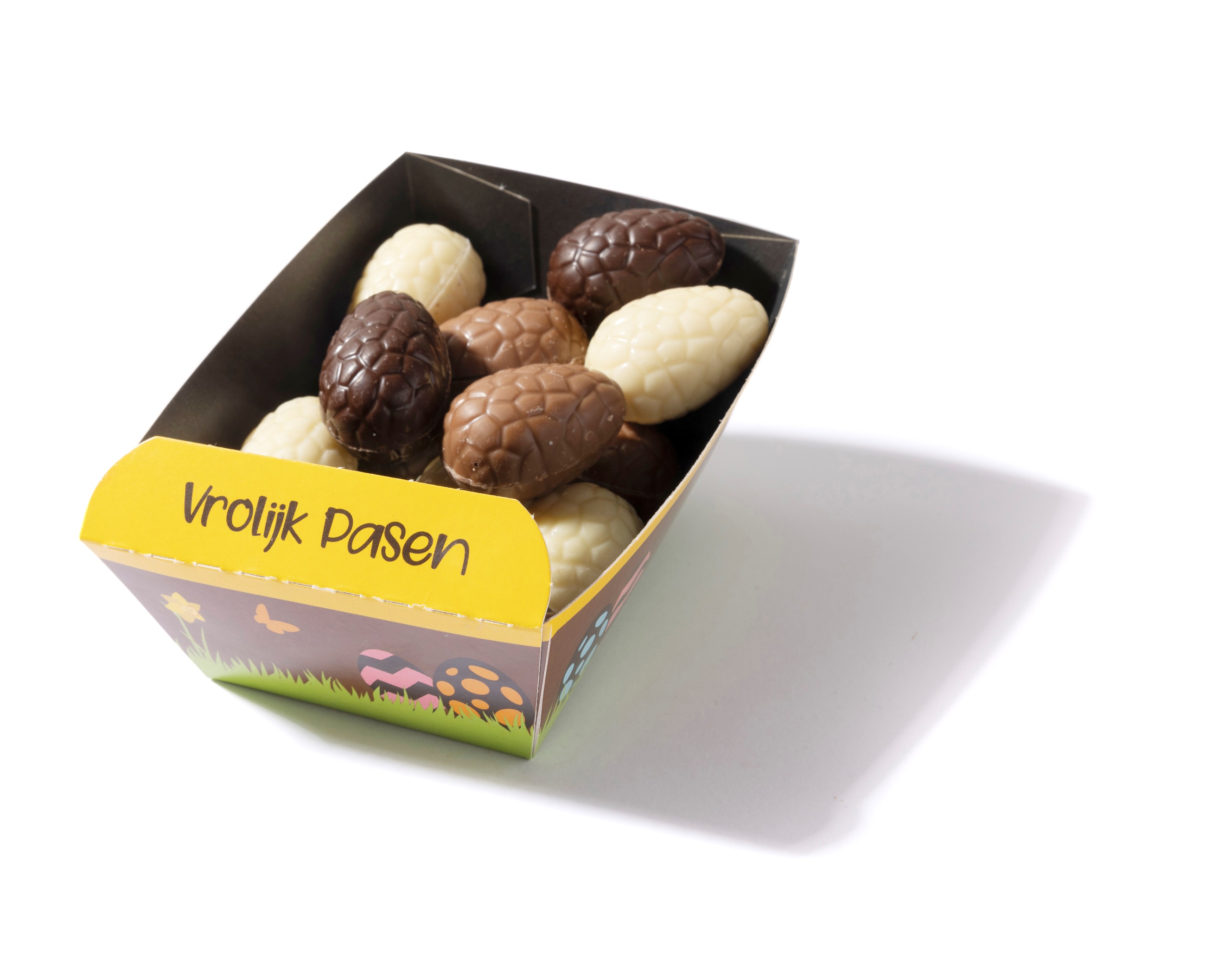 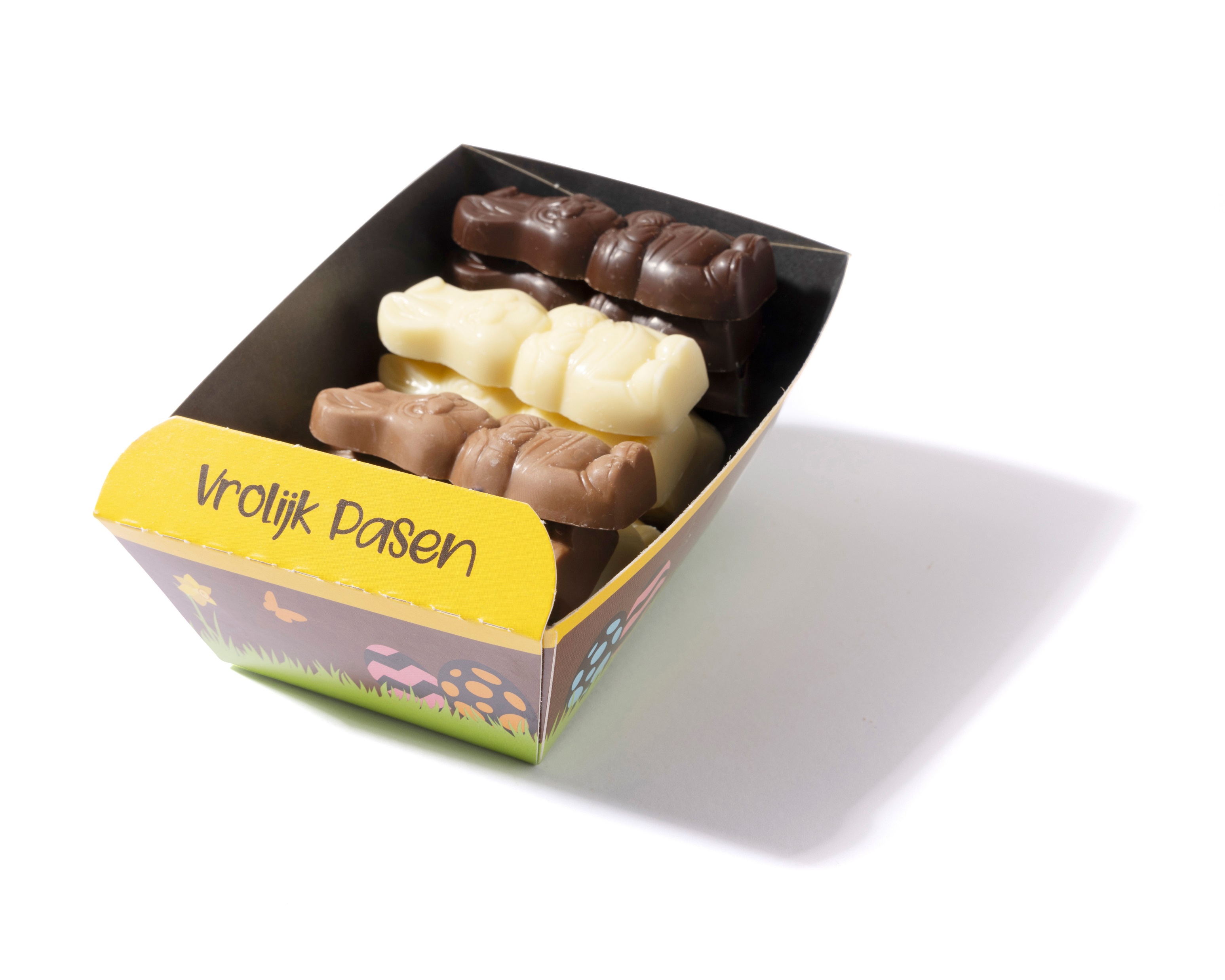 Platte haasjes 
massief gemengd
Eitjes massief 
gemengd
Paas Assortiment 
eitjes & haasjes
Totaal